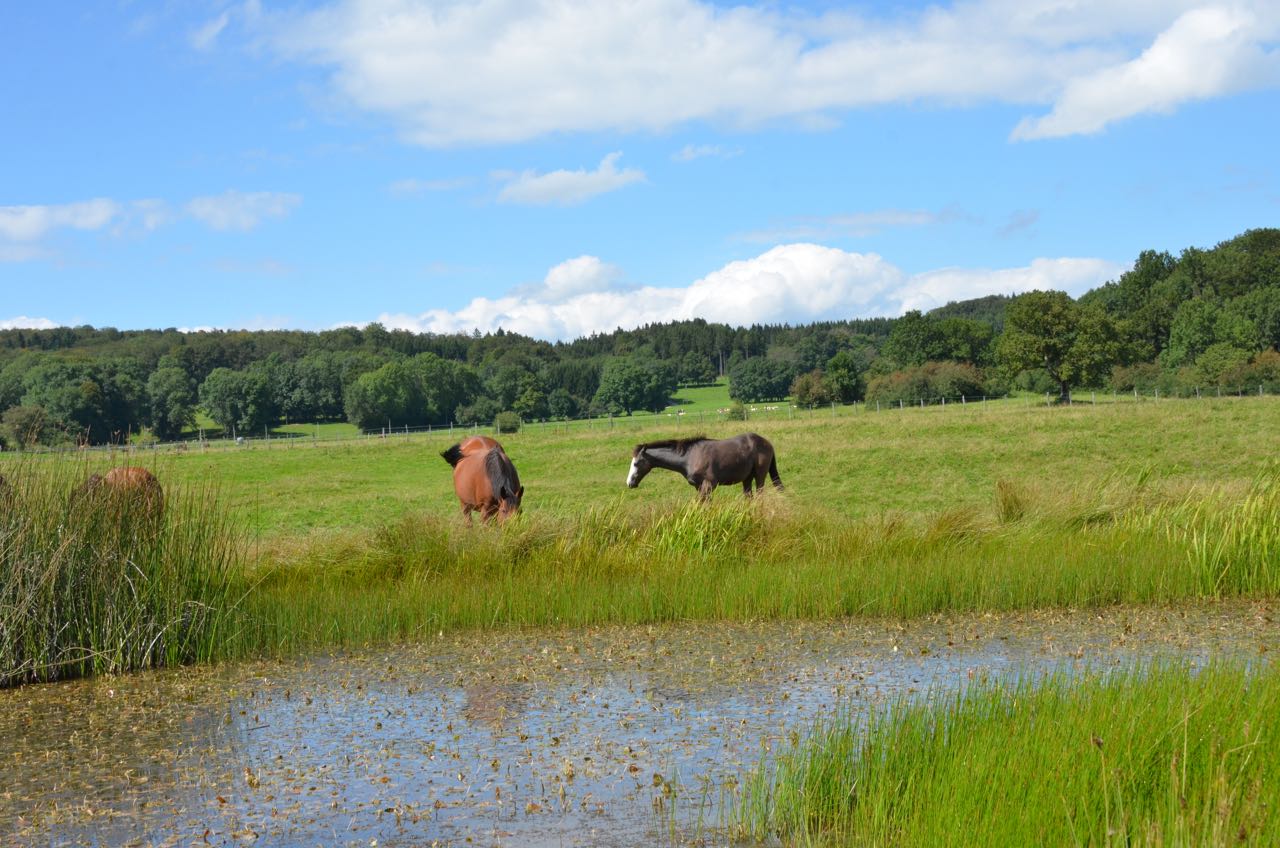 Lumière Breeding Syndicate
presenting
Forlano
Forcing Bull
Elevage Détouillon, 
Longechaux, Franche Comté
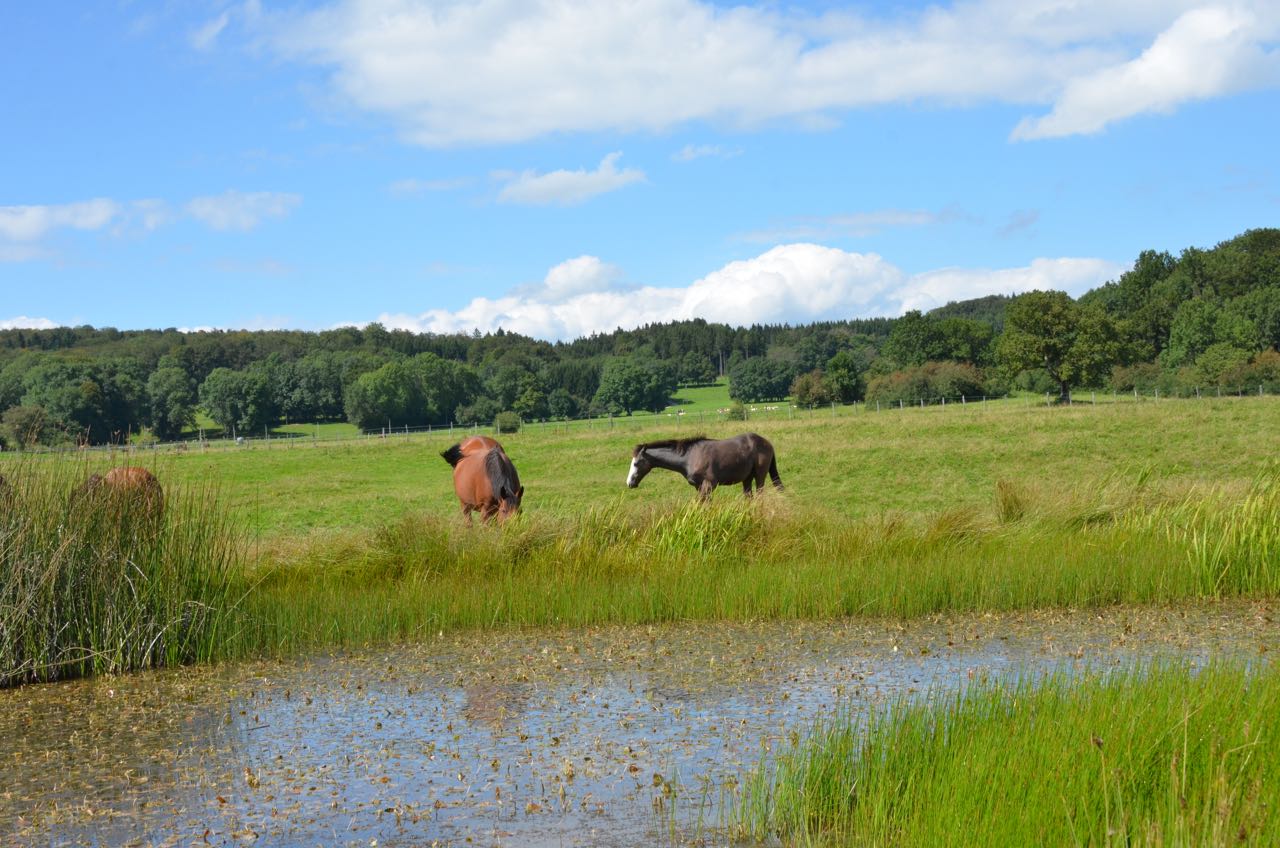 Forlano
(Papal Bull – Floriana 
by Seattle Dancer)
Elevage Détouillon, 
Longechaux, Franche Comté
Pedigree Forlano
Forlano
Forlano
Forlano
Forlano
Forlano
Forlano
Forlano
Forlano
Forlano
Forlano
Forlano
Forlano
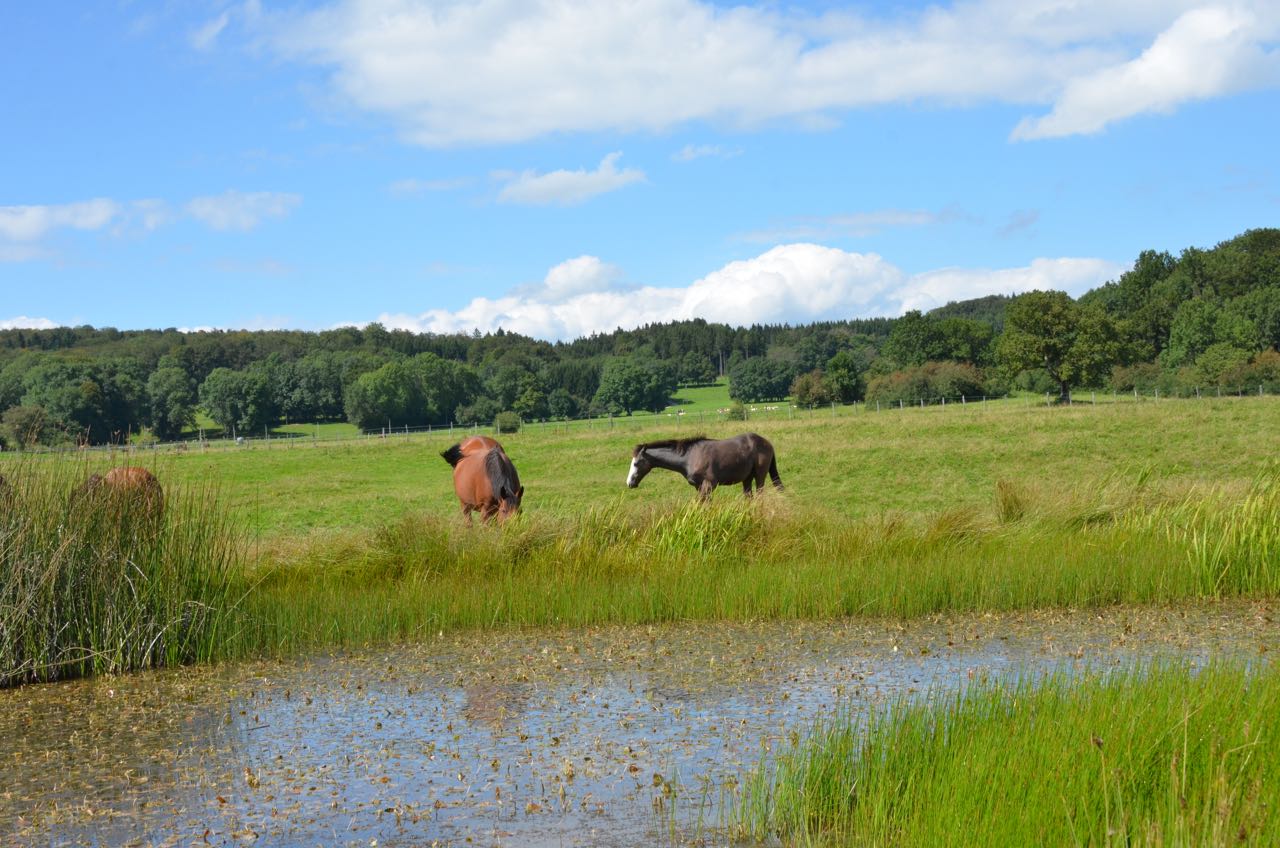 Forcing Bull
(Papal Bull – Florice 
by Lord of England)
Elevage Détouillon, 
Longechaux, Franche Comté
Pedigree Forcing Bull
Forcing Bull
Forcing Bull
Forcing Bull
Forcing Bull
Forcing Bull
Forcing Bull
Forcing Bull
Forcing Bull
Forcing Bull
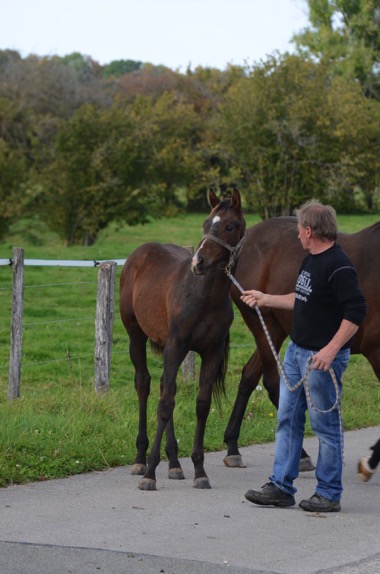 Forcing Bull
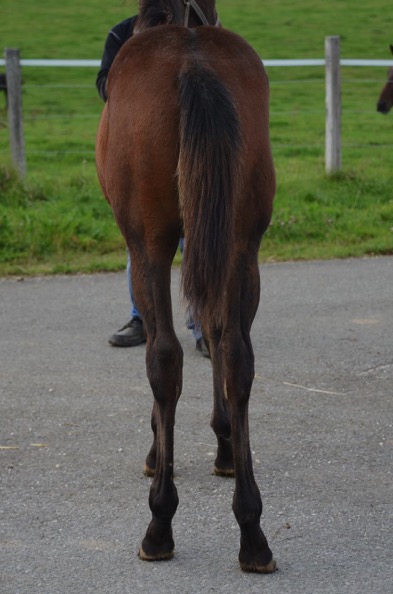 Forcing Bull
Forcing Bull
Forcing Bull